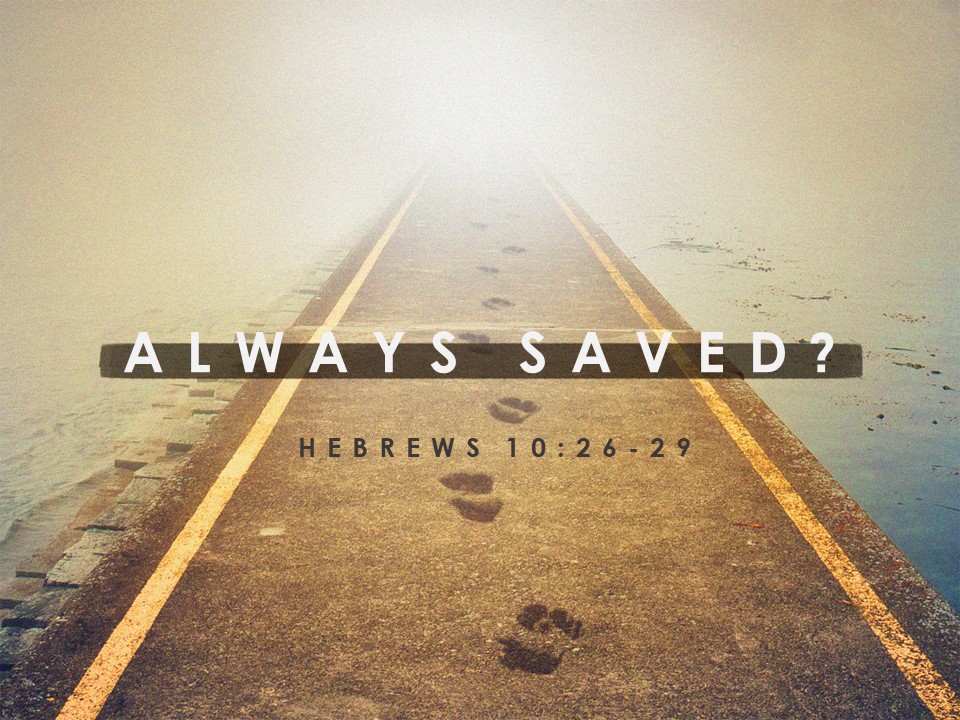 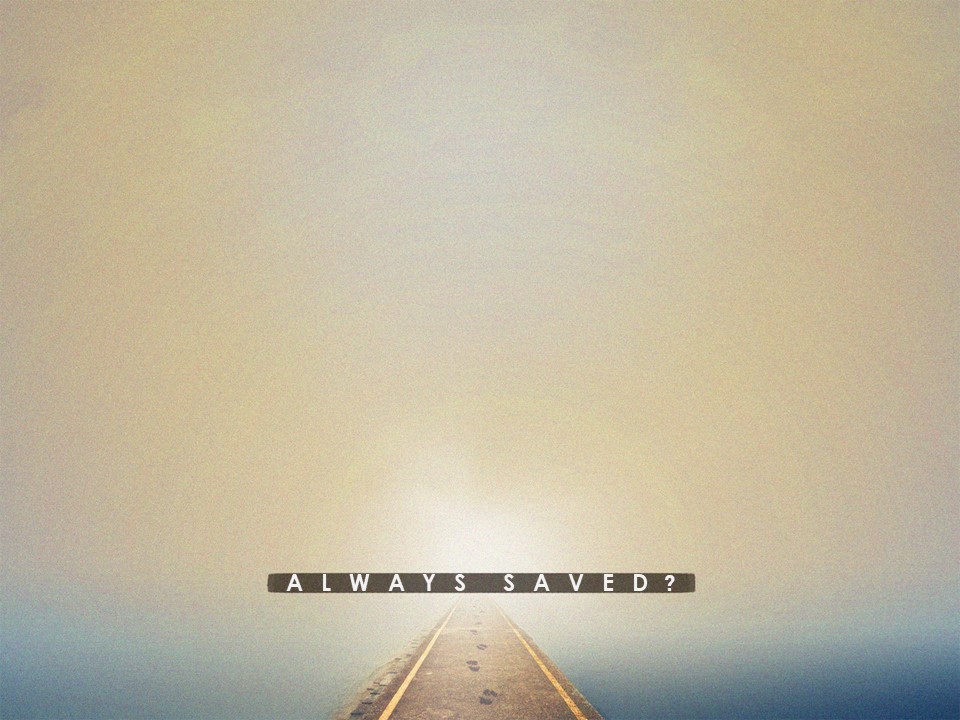 A POPULAR BELIEF
Impossibility of Apostacy

Perseverance of the Saints

Once Saved, Always Saved
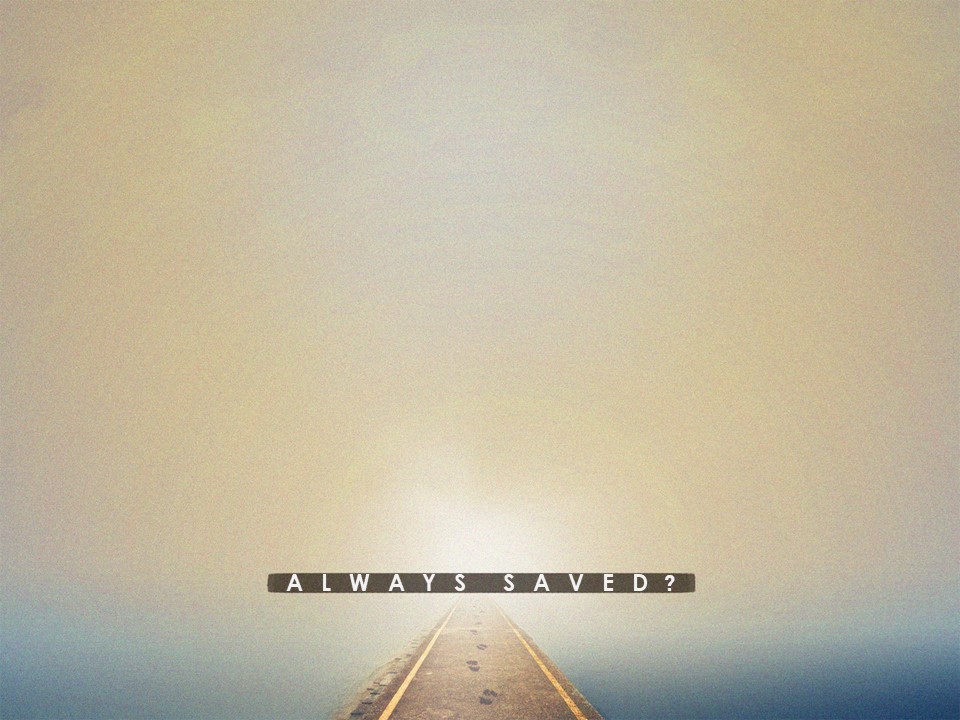 A POPULAR BELIEF
They, whom God hath accepted in His Beloved, effectually called, and sanctified by His Spirit, 
can neither totally, nor finally, fall away from the state of grace: but shall certainly persevere therein to the end, and be eternally saved. 

- The Westminster Confession of Faith
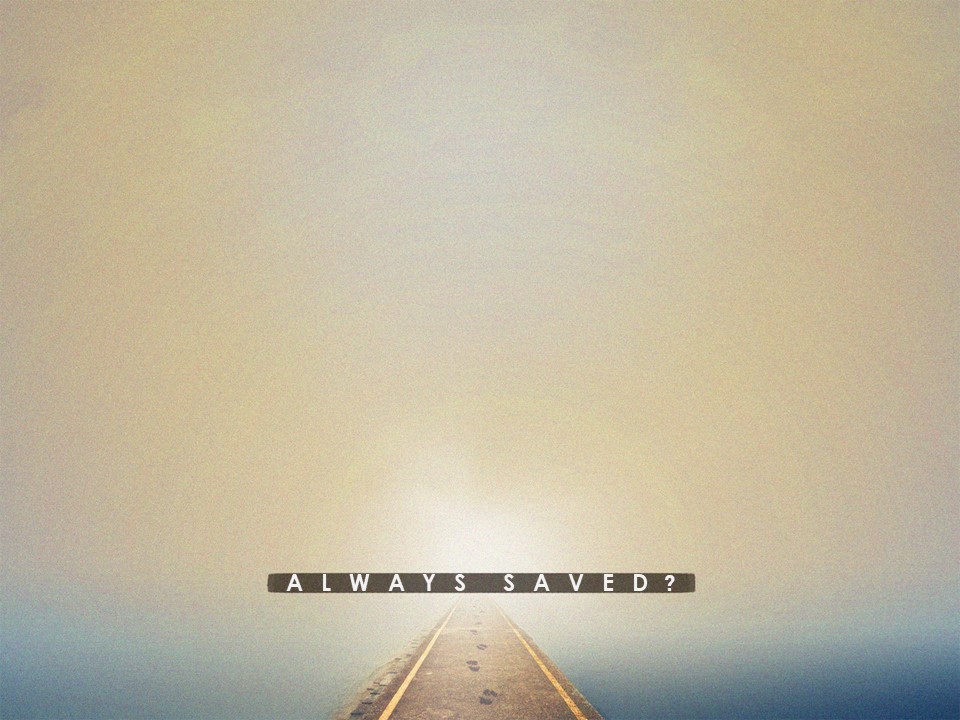 A DANGEROUS BELIEF
Romans 11:22 

Note then the kindness and the severity of God: severity toward those who have fallen, but God's kindness to you, provided you continue in his kindness. Otherwise you too will be cut off.
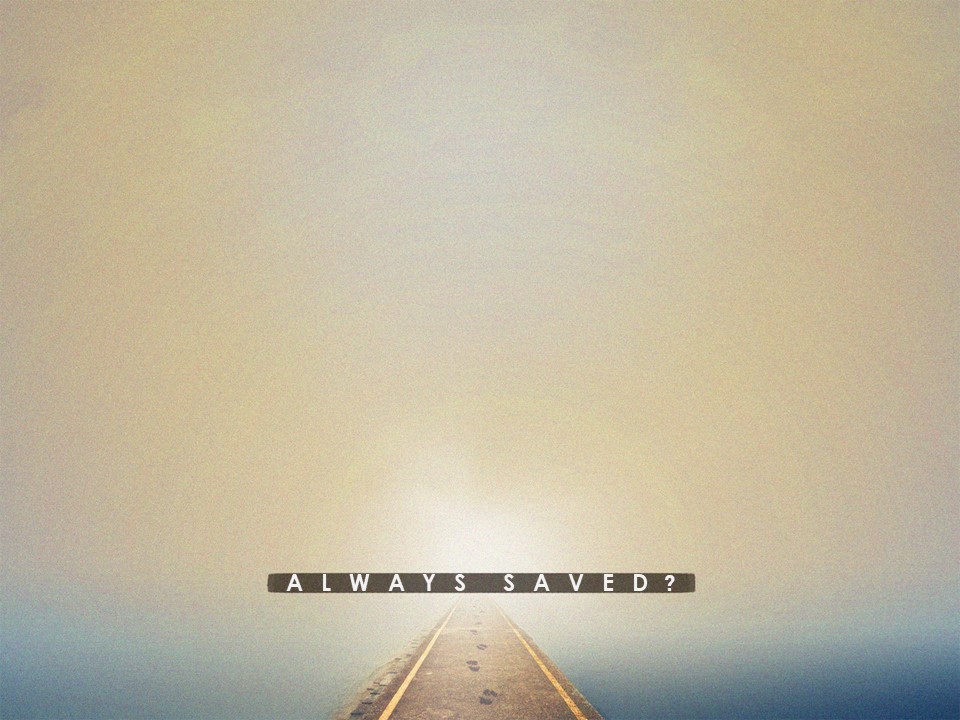 A DANGEROUS BELIEF
Galatians 5:1-4 

1 For freedom Christ has set us free; stand firm therefore, and do not submit again to a yoke of slavery.2 Look: I, Paul, say to you that if you accept circumcision, Christ will be of no advantage to you. 3 I testify again to every man who accepts circumcision that he is obligated to keep the whole law. 4 You are severed from Christ, you who would be justified by the law; you have fallen away from grace.
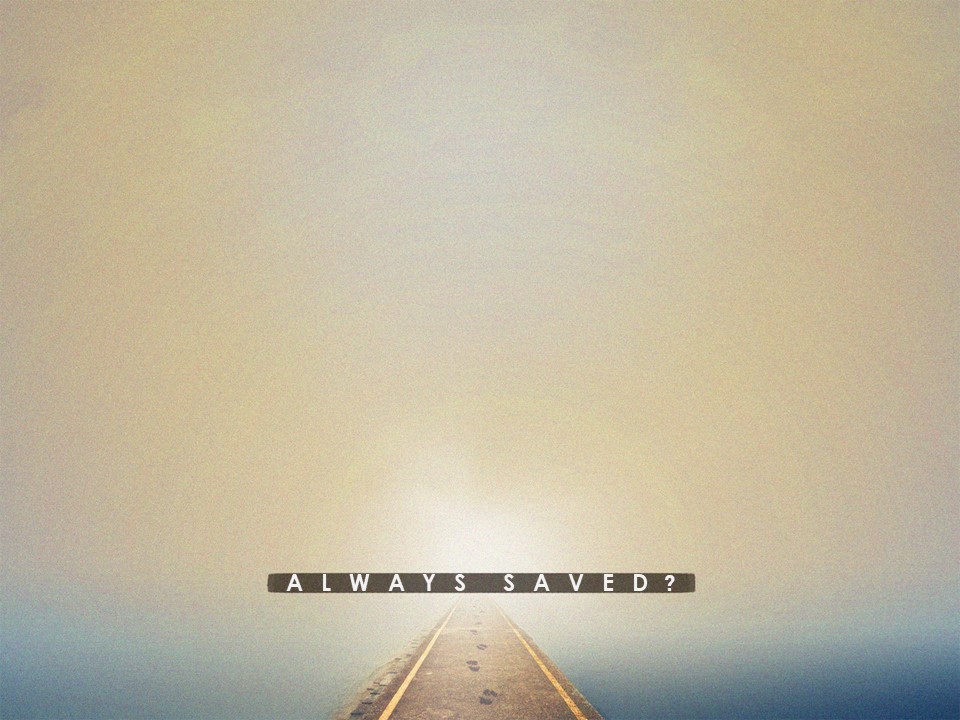 A DANGEROUS BELIEF
2 Timothy 4:7-8  

7 I have fought the good fight, I have finished the race, I have kept the faith. 8 Henceforth there is laid up for me the crown of righteousness, which the Lord, the righteous judge, will award to me on that day, and not only to me but also to all who have loved his appearing.
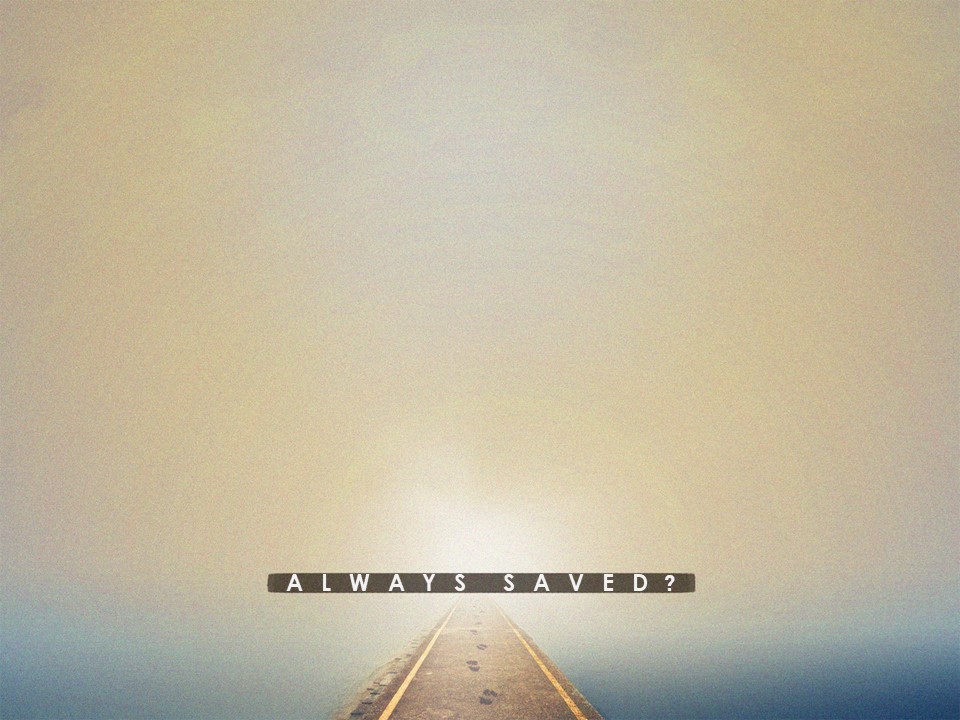 Hebrews 10:23, 26-27

 23 Let us hold fast the confession of our hope without wavering, for he who promised is faithful.

26 For if we go on sinning deliberately after receiving the knowledge of the truth, there no longer remains a sacrifice for sins, 27 but a fearful expectation of judgment, and a fury of fire that will 
consume the adversaries.
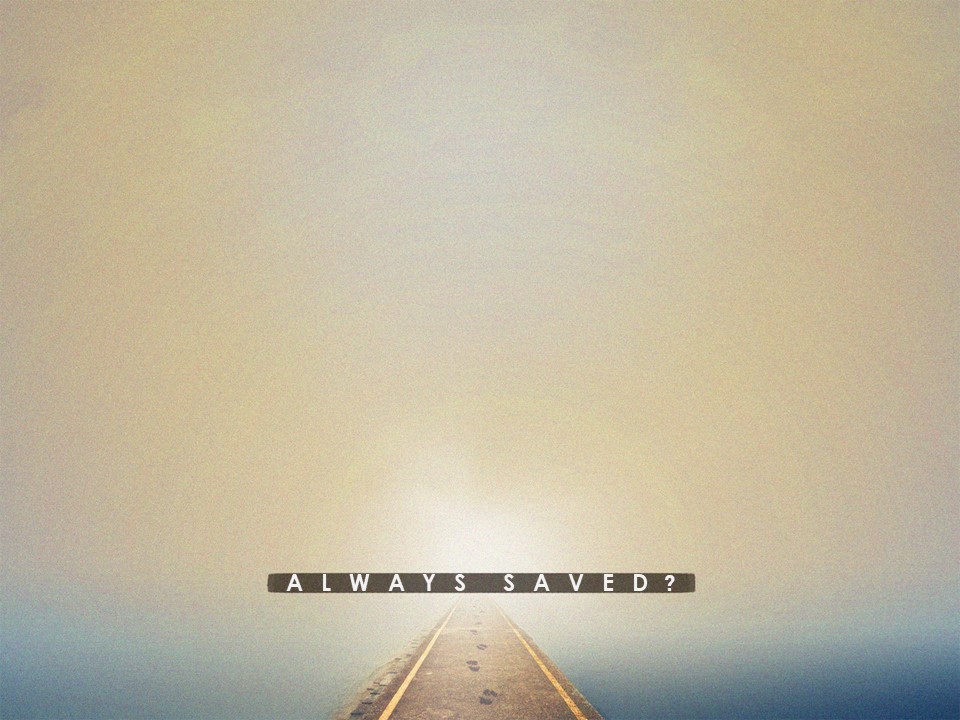 Hebrews 10:28-29

28 Anyone who has set aside the law of Moses dies without mercy on the evidence of two or three witnesses. 29 How much worse punishment, do you think, will be deserved by the one who has trampled underfoot the Son of God, and has profaned the blood of the covenant by which he was sanctified, and has outraged the Spirit of grace?
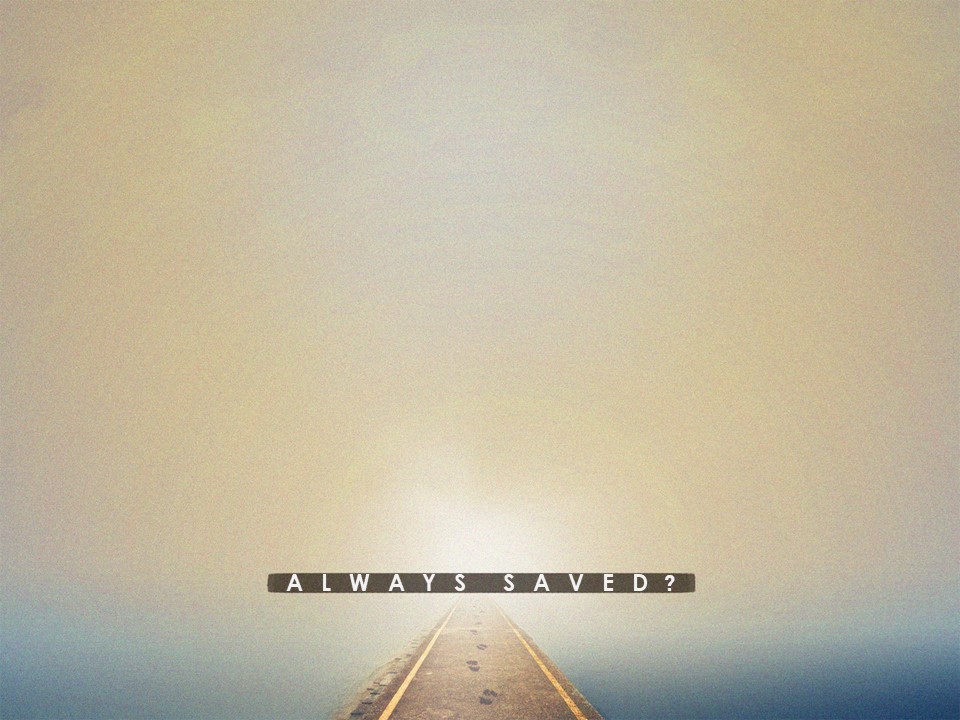 THE LANGUAGE OF HEBREWS 10
23 hold fast…without wavering

26 if we go on sinning…there no longer remains a sacrifice for sins, but a fearful expectation of judgement…
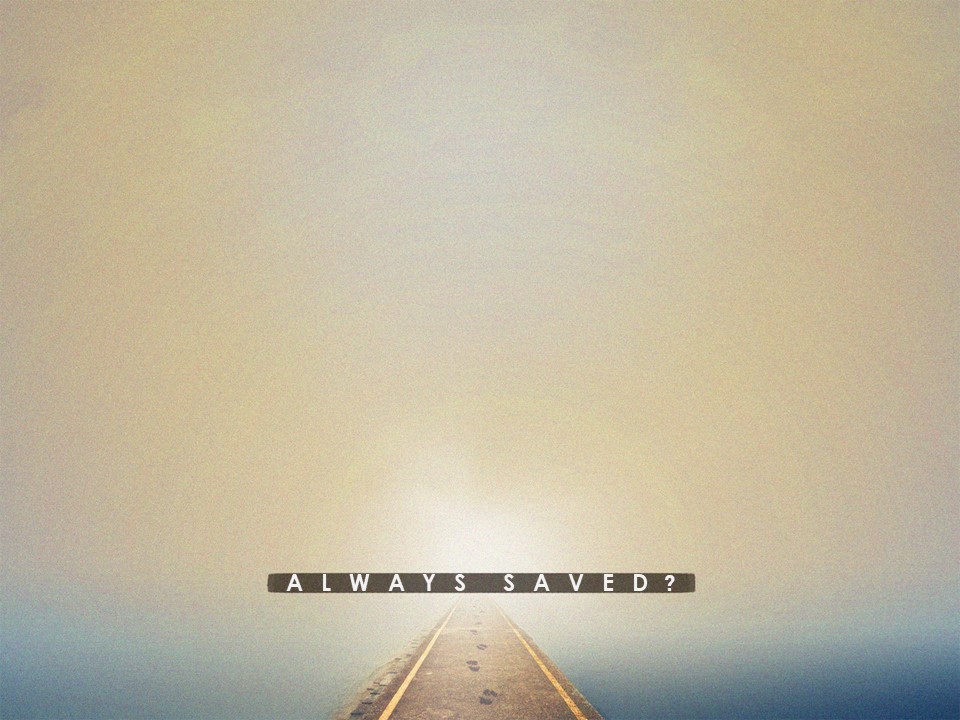 Hebrews 10:28

28 Anyone who has set aside the law of Moses dies without mercy on the evidence of 
two or three witnesses. 

(cf. Deut. 17:3-6; Num. 35:30)
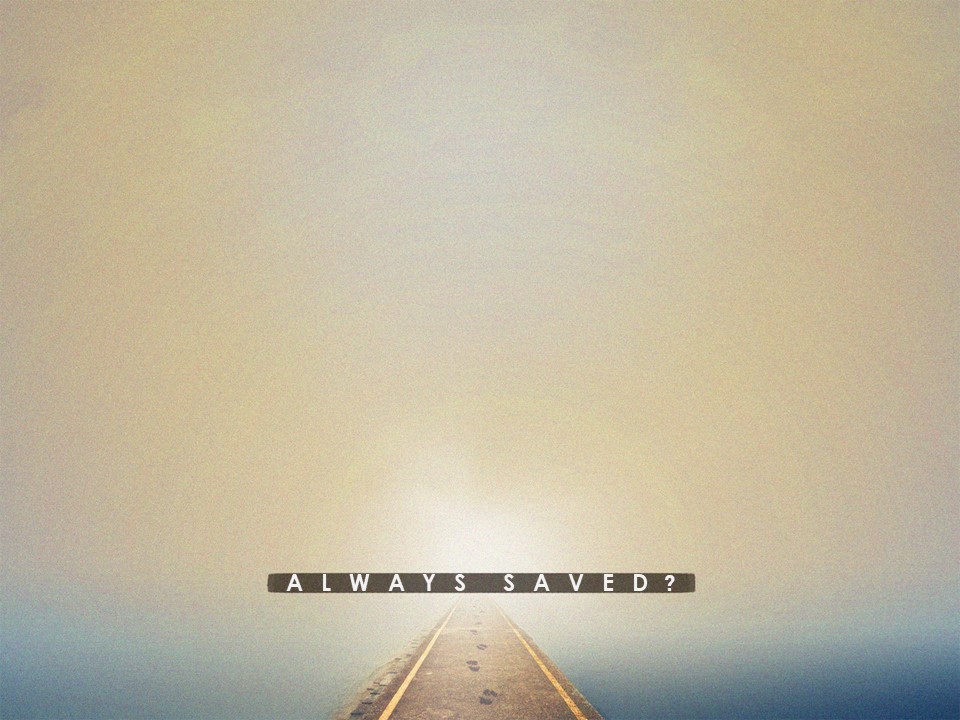 Hebrews 10:29

29 How much worse punishment, do you think, will be deserved by the one who has trampled underfoot the Son of God, and has profaned the blood of the covenant by which he was sanctified, and has outraged the Spirit of grace?
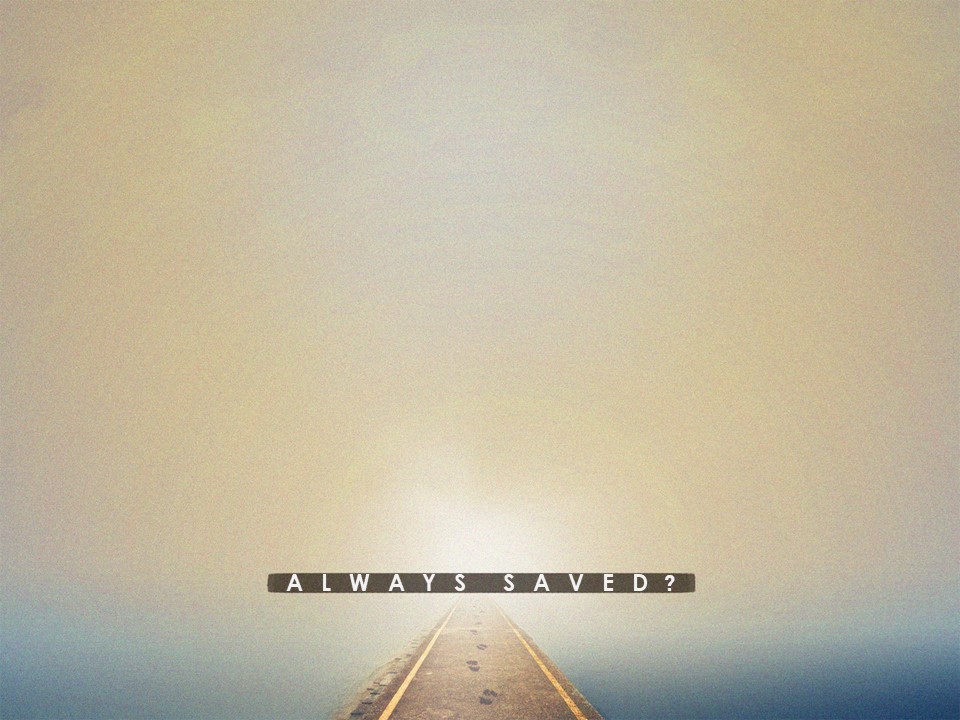 OBJECTION: THEY KNEW, 
BUT NEVER BECAME CHRISTIANS
The Hebrew author is writing to Christians

29 How much worse punishment, do you think, will be deserved by the one who has trampled underfoot the Son of God, and has profaned the blood of the covenant by which he was sanctified
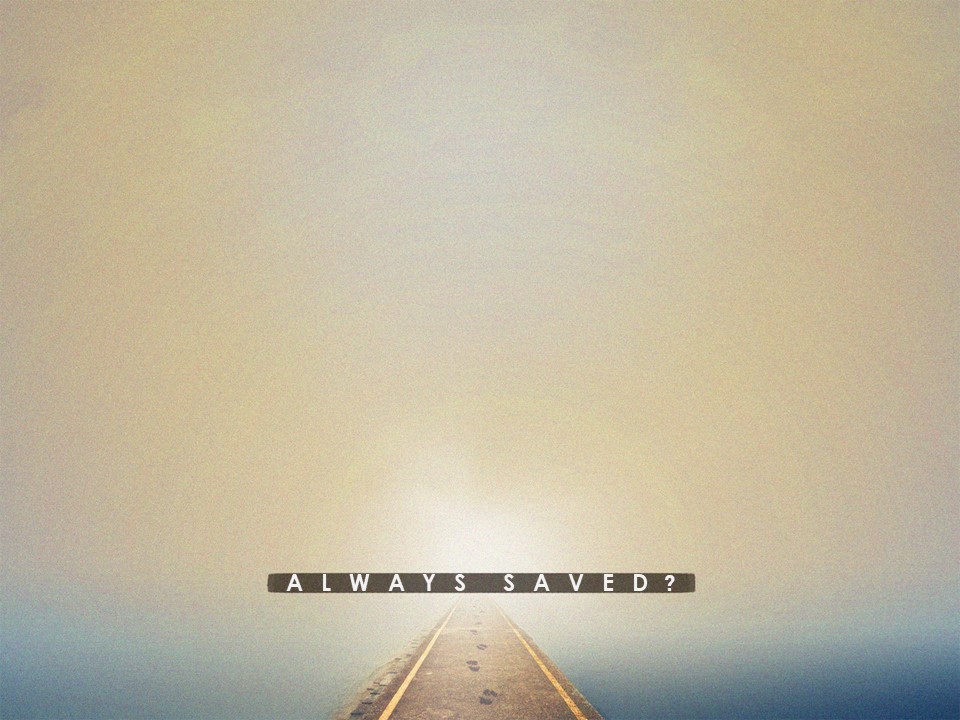 OBJECTION: THEY KNEW, 
BUT NEVER BECAME CHRISTIANS
The Hebrew author is writing to Christians

3:1 Therefore, holy brothers, you who share in a heavenly calling, consider Jesus, the apostle and high priest of our confession
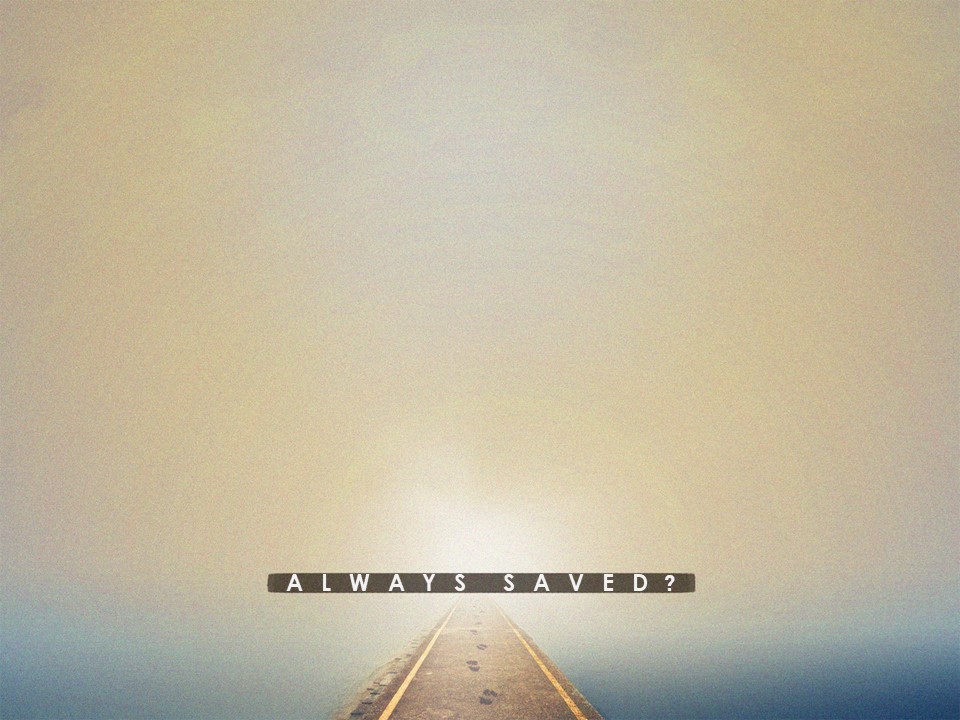 OBJECTION: THEY WON’T LOSE SALVATION, JUST RECEIVE A 
LESSER REWARD
30 For we know him who said, “Vengeance is mine; I will repay.” And again, “The Lord will judge his people.” 31 It is a fearful thing to fall into the hands of the living God.
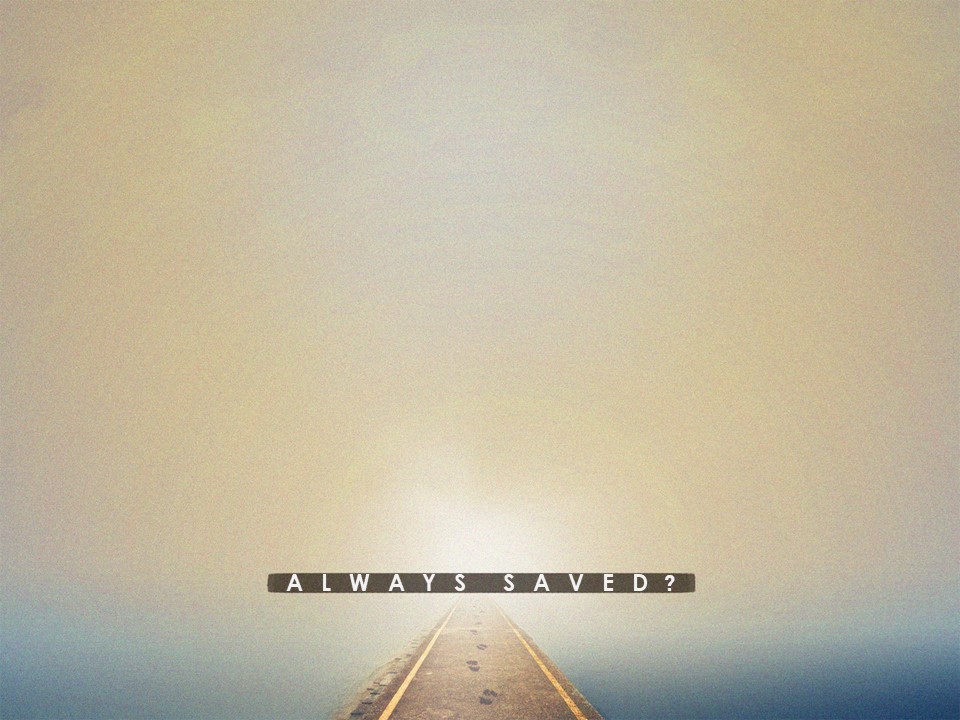 1 Corinthians 10:12

Therefore let anyone who thinks that he stands take heed lest he fall.
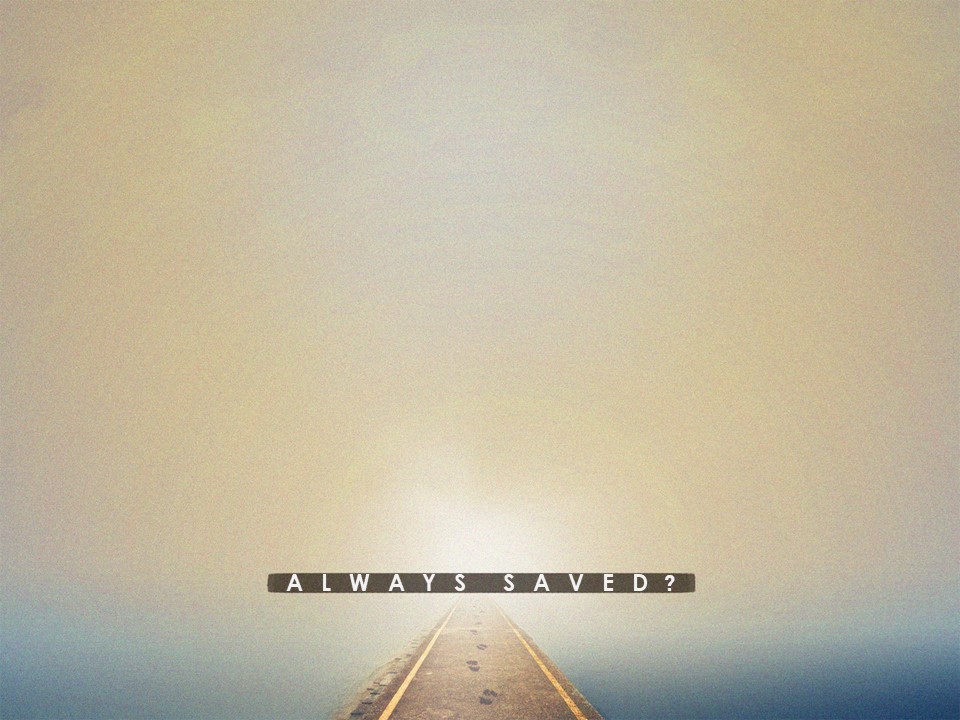 1 Corinthians 10:1-4

1 …our fathers were all under the cloud, and all passed through the sea, 2 and all were baptized into Moses in the cloud and in the sea, 3 and all ate the same spiritual food, 4 and all drank the same spiritual drink. For they drank from the spiritual Rock that followed them, and the Rock was Christ.
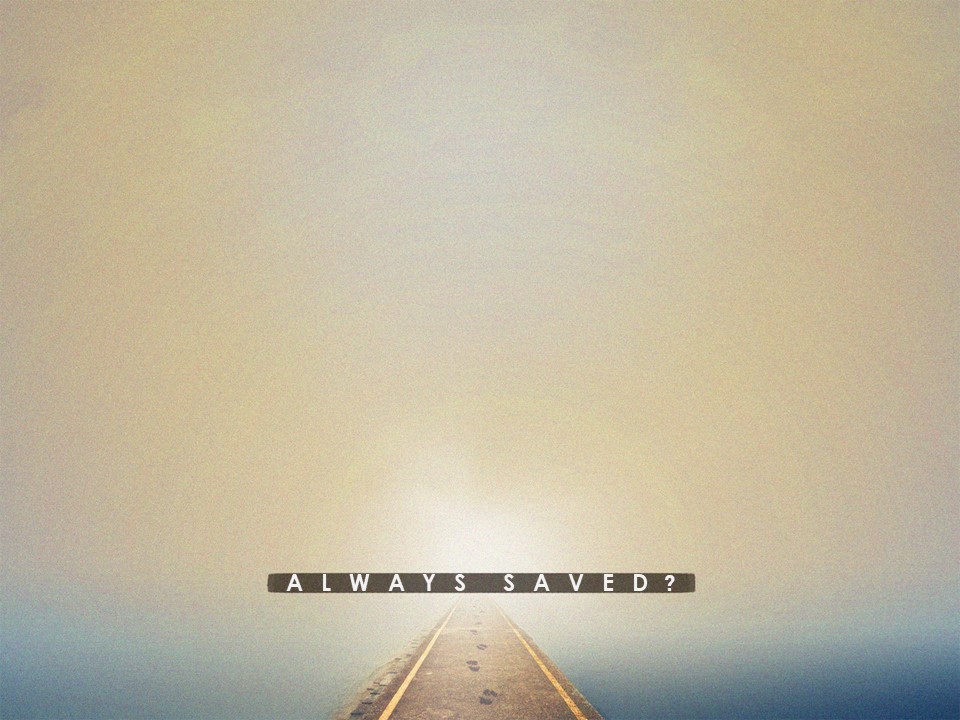 1 Corinthians 10:5

5 Nevertheless, with most of them God was not pleased, for they were overthrown in the wilderness.
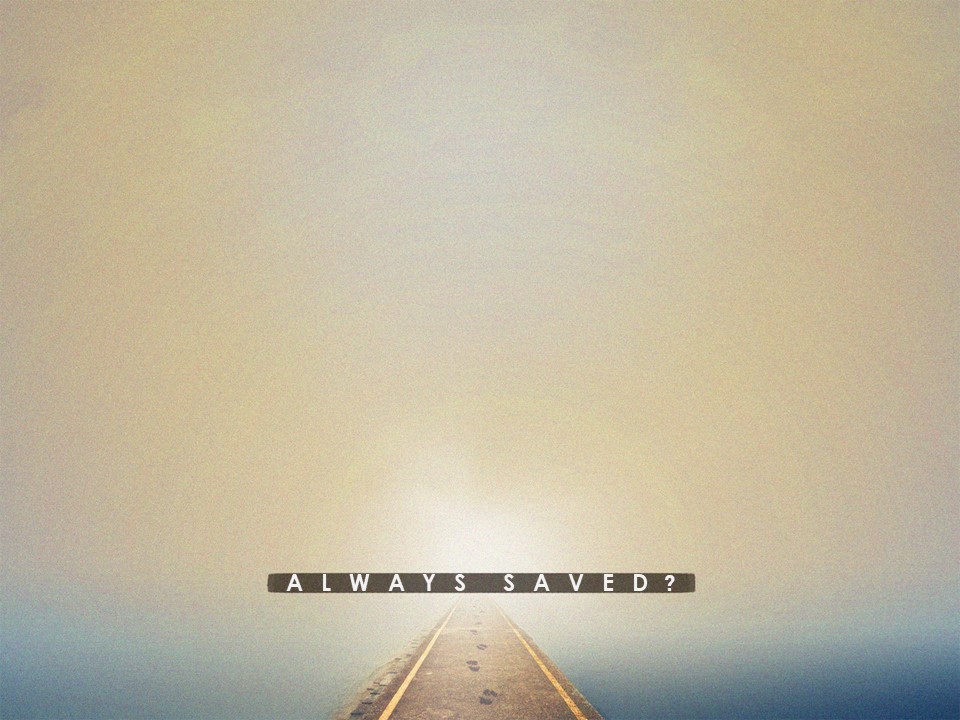 1 Corinthians 10:11

11 Now these things happened to them as an example, but they were written down for our instruction, on whom the end of the ages has come.
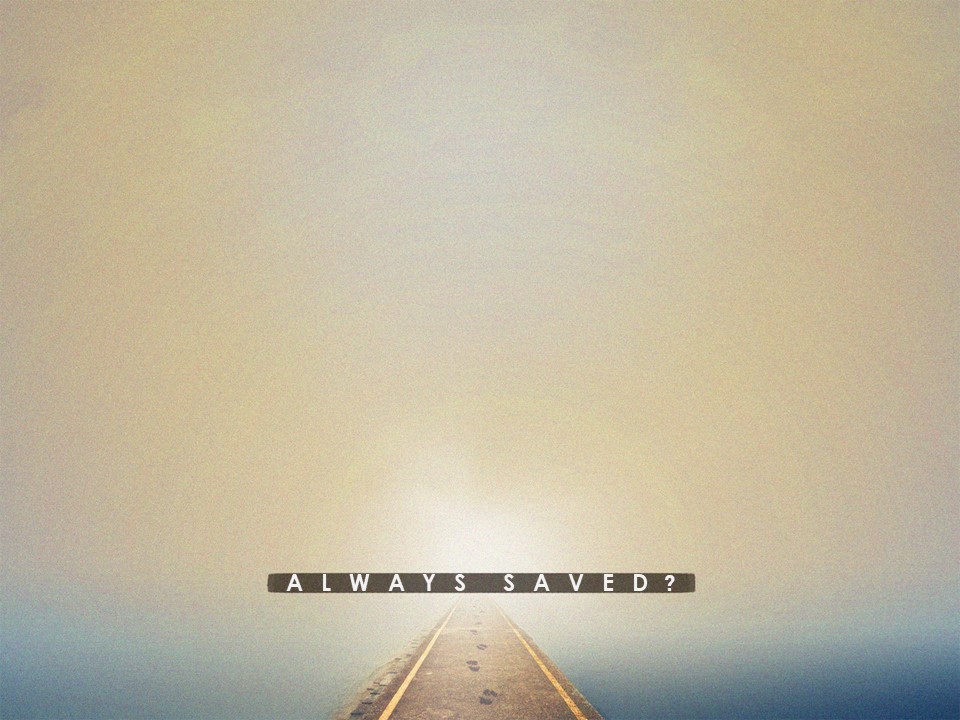 1 Corinthians 10:11-12

11 Now these things happened to them as an example, but they were written down for our instruction, on whom the end of the ages has come.
Therefore let anyone who thinks that he stands take heed lest he fall.
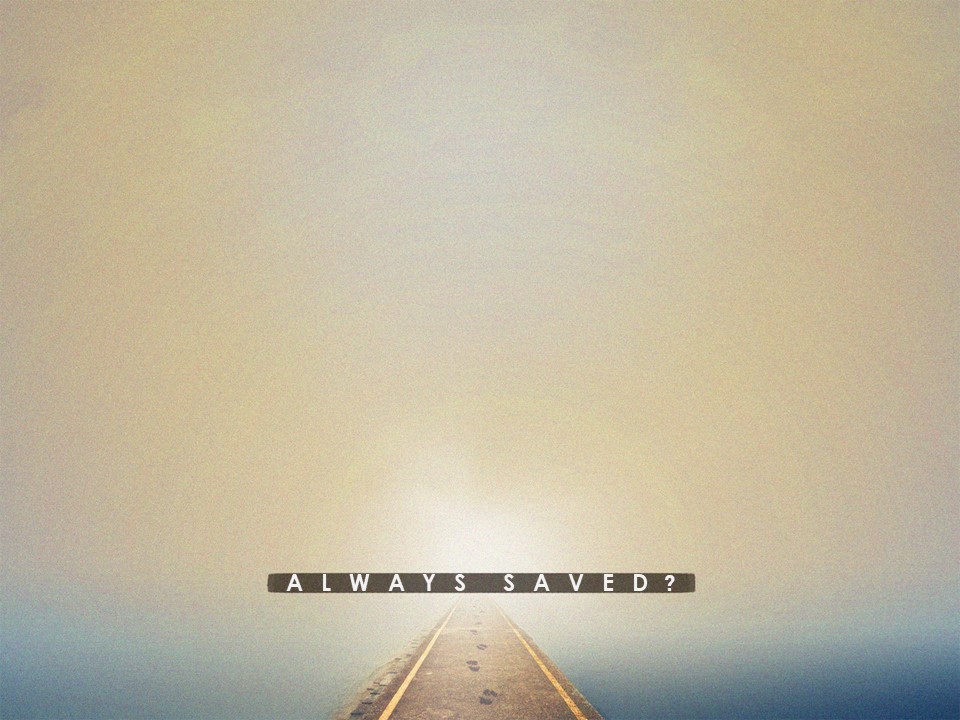 John 10:27-29 

27 My sheep hear my voice, and I know them, and they follow me. 28 I give them eternal life, and they will never perish, and no one will snatch them out of my hand. 29 My Father, who has given them to me, is greater than all, and no one is able to snatch them out of the Father's hand.
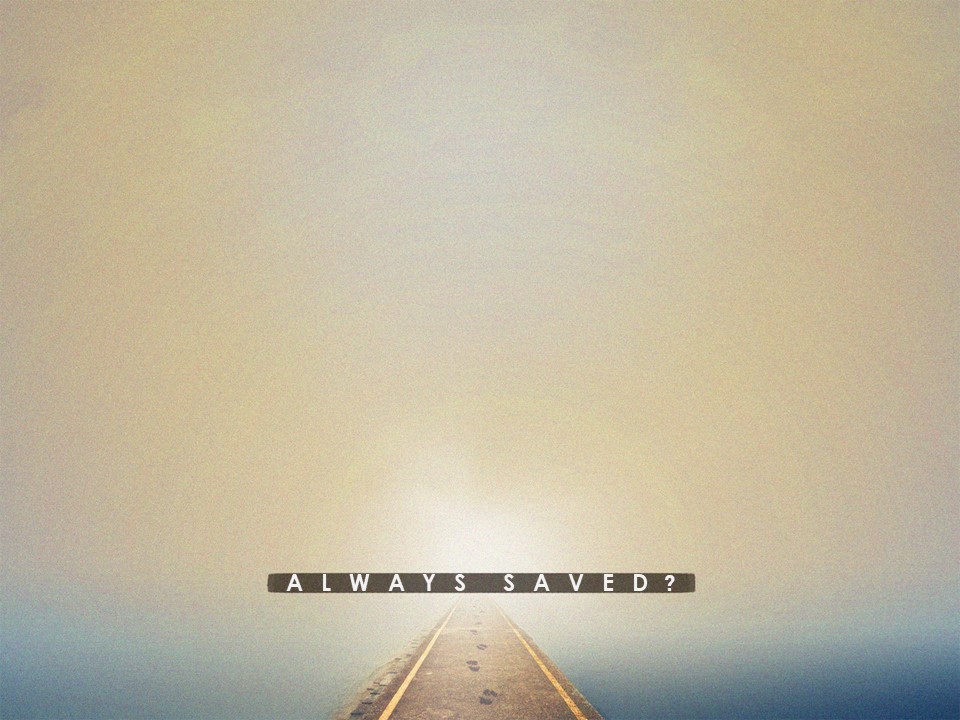 WE CAN BE CONFIDENT IN OUR SALVATION!
Hebrews 4:16

 Let us then with confidence draw near to the throne of grace, that we may receive mercy and find grace to help in time of need.
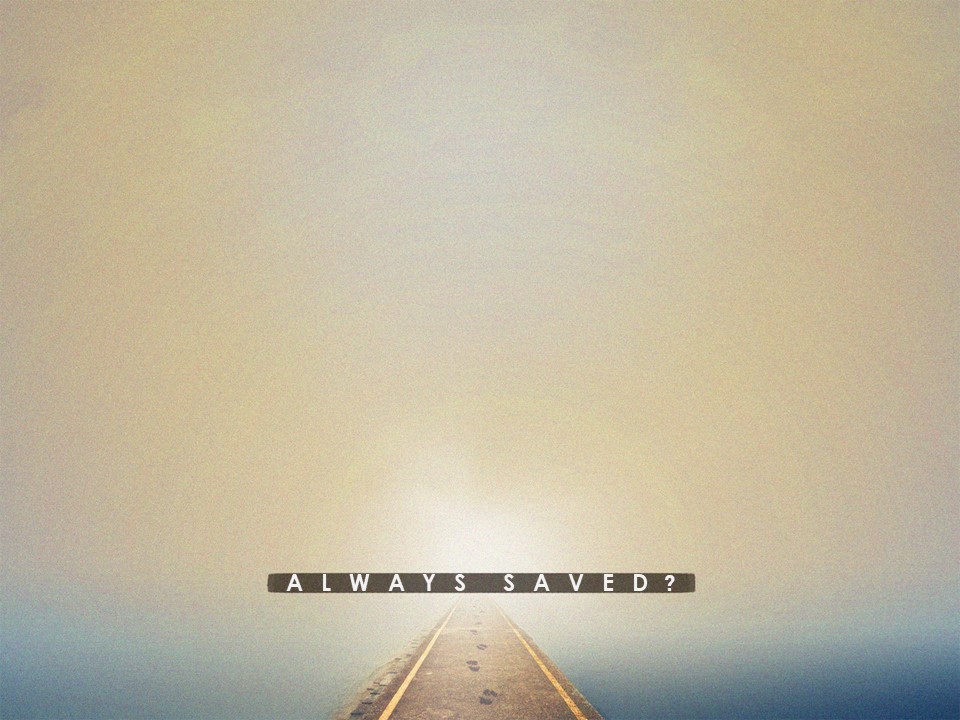 WE CAN BE CONFIDENT IN OUR SALVATION!
Hebrews 10:19-20

 19 Therefore, brothers, since we have confidence to enter the holy places by the blood of Jesus, 20 by the new and living way that he opened for us through the curtain, that is, through his flesh,
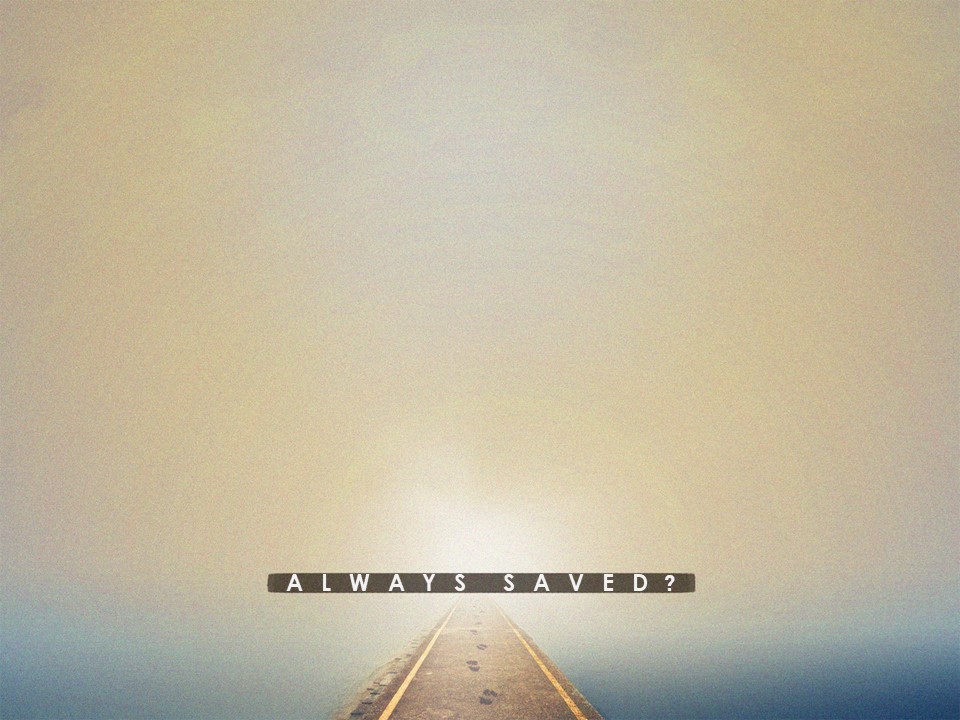 WE CAN BE CONFIDENT IN OUR SALVATION!
Hebrews 10:21-22

 21 and since we have a great priest over the house of God, 22 let us draw near with a true heart in full assurance of faith, with our hearts sprinkled clean from an evil conscience and our bodies washed with pure water.
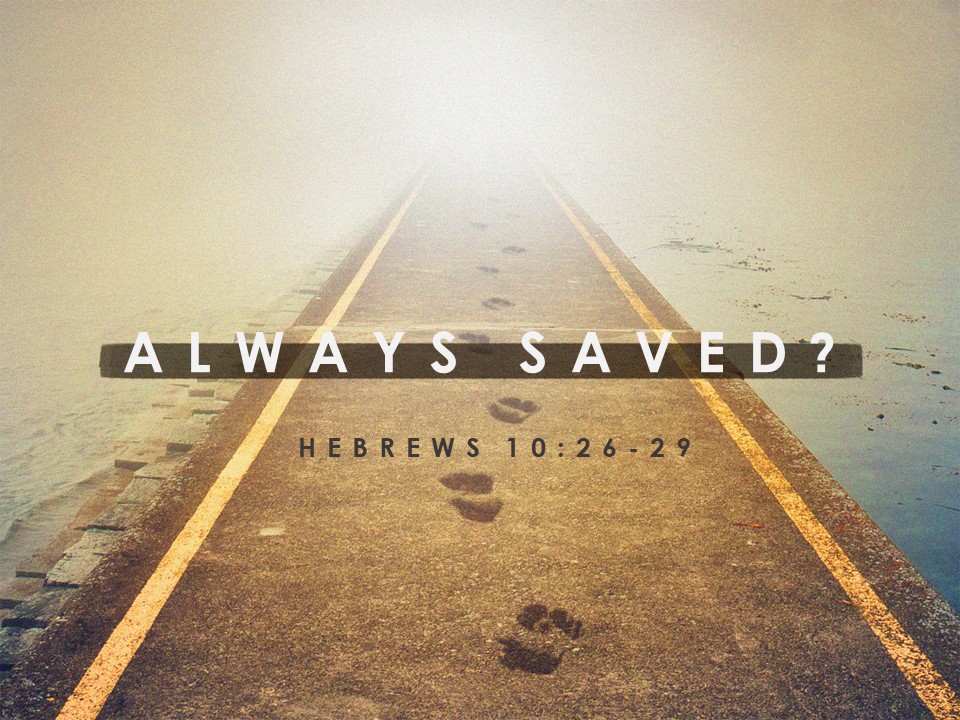